Updates in Insomnia Psychopharmacology
Scott Bragg, PharmD
JJ Benich, MD
John Freedy, MD, PhD
Disclosures
No financial disclosures to report!

No distressing or traumatic content, images, or activities will be discussed
Objectives
Recall 3 changes with the DSM-5 criteria on the diagnosis of insomnia
Apply non-pharmacologic treatments (e.g., sleep hygiene, CBT techniques) to patients
Identify 5 medications that can supplement first line non-pharmacologic treatment in insomnia
Audience Pre-assessment
Which of the following is not part of the DSM-5 criteria for insomnia?

Difficulty initiating or maintaining sleep or early-morning awakening that leads to dissatisfaction with sleep quantity or quality

Resulting sleep disturbance leads to impairment in social, occupational, educational, academic, behavioral, or other important areas of functioning, as well as causing significant distress

Patients experience this even with adequate opportunity to sleep, at least 1 night per week and for at least 1 month
Audience Pre-assessment
Preferred first-line therapy for insomnia?


Melatonin

Cognitive Behavioral Therapy

Zolpidem 

Trazodone
Audience Pre-assessment
Which of the following is not part of a good 
sleep hygiene routine?

Maintenance of regular bedtimes and rise times

Avoidance of alcohol before bedtime

Avoidance of caffeine in the afternoon

Take 1 to 2 naps during the day

Utilize relaxation techniques
Diagnostic Changes With DSM-5
Sleep-wake disorders comprise 11 diagnostic groups:
Insomnia disorder
Hypersomnolence disorder
Narcolepsy
Obstructive sleep apnea hypopnea
Central sleep apnea
Sleep-related hypoventilation
Circadian rhythm sleep-wake disorders
Non–rapid eye movement (NREM) sleep arousal disorders
Nightmare disorder
Rapid eye movement (REM) sleep behavior disorder
Restless legs syndrome and substance-/medication-induced sleep disorder
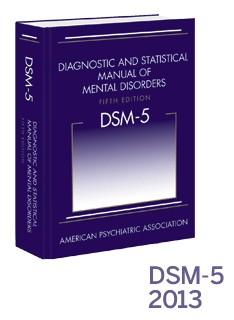 Diagnostic Changes With DSM-5
Sleepwalking Disorder and Sleep Terror Disorder 
Now categorized as Non-Rapid Eye Movement Sleep Arousal Disorders
DSM-IV group of Not Otherwise Specified Dyssomnias and Parasomnias
Diagnostic criteria now specified for:
1. Restless Legs Syndrome 
2. Rapid Eye Movement Sleep Behavior Disorder
Diagnostic Changes With DSM-5
Insomnia Disorder
Sleep disorder related to another mental disorder and sleep disorder related to another medical condition have been removed
Co-morbid nature of insomnia 
Treatment should address both insomnia and the medical disorder
Diagnostic Changes With DSM-5
Insomnia Disorder
Distinction between primary and secondary insomnia has been removed

Symptoms need to be present 
At least 3 nights per week
At least 3 months
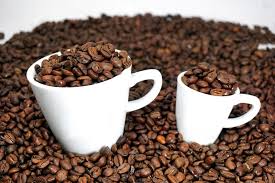 The Stages of Sleep
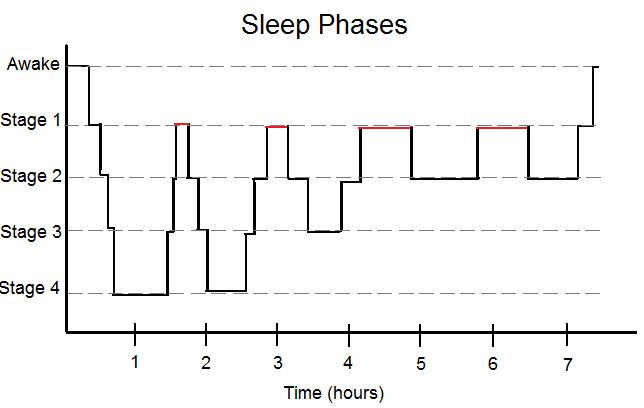 Typical Pediatric Sleep Patterns
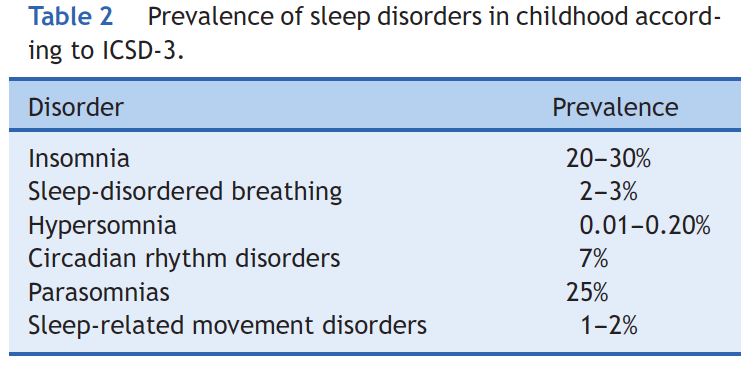 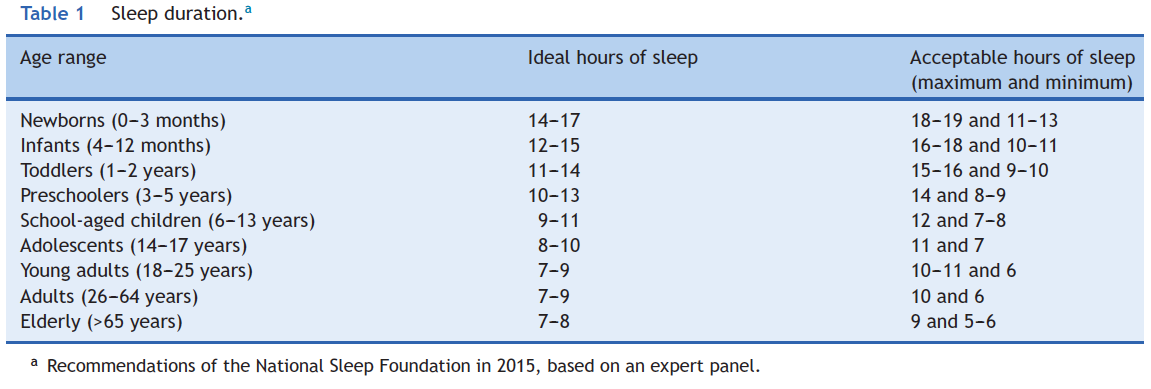 Nunes ML, et al. J Pediatr (Rio J). 2015;91:S26–35.
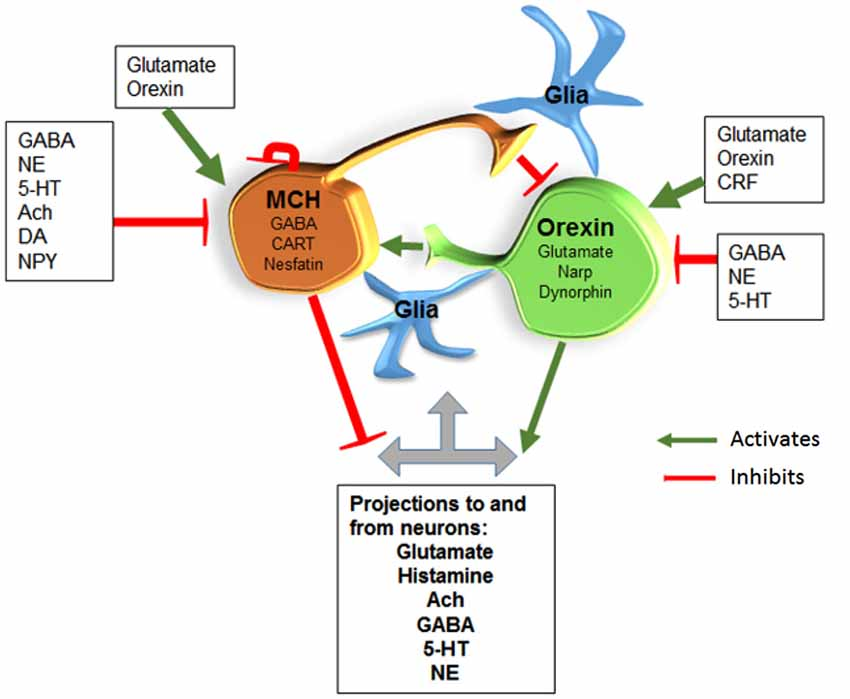 Photo Credit: Konadhode RR, et al. Frontiers in Systems Neuroscience. 2015;8:Article 244.
[Speaker Notes: melanin concentrating hormone=MCH

Orexin neurons are active in waking and quiescent in sleep, which is consistent with their role in promoting waking. On the other hand, the MCH neurons are quiet in waking but active in sleep, suggesting that they could initiate sleep.]
Sleep Hygiene-Mainstay of Treatment
Environment comfortable and conducive to sleep
Avoid going to bed until drowsy/ready to sleep
Get out of bed if not asleep in 15–20 minutes
Consider sleep restriction
Relaxation training & paradoxical intention
Regular sleep schedule 
Avoid daytime napping
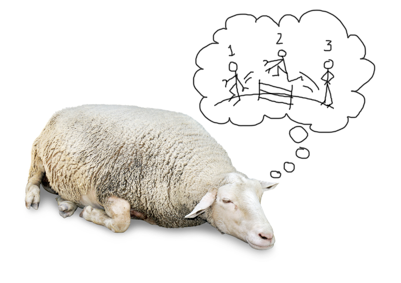 Sleep Hygiene–Mainstay of Treatment
Avoid: caffeine, nicotine, alcohol, & stimulants, but if using not within 6 hours of bed

Exercise regularly, > 4 hours before sleep

Use the bed for sleeping only

CBT (sleep diary, replace dysfunctional beliefs, stimulus control, sleep restriction, relaxation)
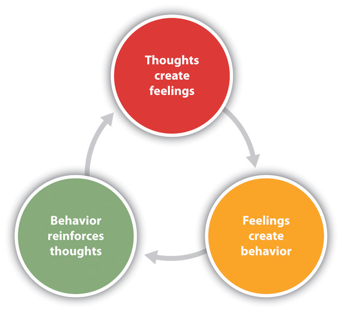 Other Co-morbidities to Manage
Obstructive sleep apnea
Avoid sedating meds if possible
Pain disorders
Mood disorders
Other conditions leading to disrupted sleep
(e.g., nocturia, stimulants, EtOH)
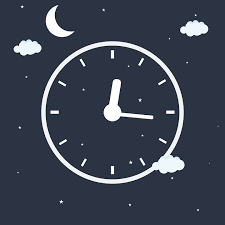 Discussion Interprofessional Care Team Roles
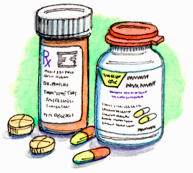 Insomnia Medication Options
Preferred options:
Non-benzodiazepine hypnotics: zolpidem, zaleplon
Melatonin or ramelteon
Other alternatives:
Antidepressants (e.g., doxepin, mirtazapine, trazodone)
Sedating antihistamines (e.g. diphenhydramine)
Orexin receptor antagonists (e.g., suvorexant)
Benzodiazepines
Overarching Concerns for Sleeping Pills
“Hangover” effect
Inducing parasomnia
Increased morbidity/mortality?
Specific side effects per drug
Proctor A, et al. ISRN Pharmacology 2012; Article 914168: 1-14.
Non-benzodiazepine hypnotics
Best options: zolpidem or zaleplon 
More selective for α1 on GABAA receptors
Decrease sleep latency by 42 minutes vs. 20 minutes with placebo
Subtle changes on sleep architecture
Concerns with parasomnias
(e.g., amnesia, risky behavior, sleep eating)
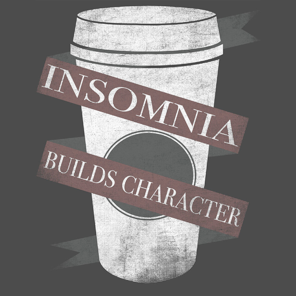 Huedo-Medina TB, et al. BMJ. 2012;345:e8343.
Safety Concerns with Zolpidem
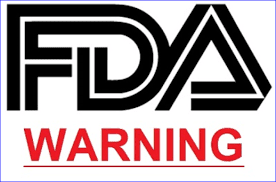 Risk of next-morning impairment

Cautions:
Should not drive or do other activities requiring alertness after taking long-acting zolpidem (ER version)
Women max doses: 5 mg IR or 6.25 mg ER
Men max doses: 5 to 10 mg IR or 6.25 to 12.5 mg ER
FDA Drug Safety Communication. May 2013. 
http://www.fda.gov/drugs/drugsafety/ucm352085.htm
[Speaker Notes: Driving simulation and laboratory studies recently submitted to FDA indicate that zolpidem blood levels above approximately 50 ng/mL appear capable of impairing driving to a degree that increases the risk of a motor vehicle accident. In pharmacokinetic trials of 10 mg Ambien (or bioequivalent zolpidem products) that included approximately 250 men and 250 women, about 15% of women and 3% of men had zolpidem concentrations that exceeded 50 ng/mL approximately 8 hours post-dosing. Three measurements in women and one in men were ≥90 ng/mL at about 8 hours after use.]
Non-benzodiazepine hypnotics
Best long-term data (6–12 months)
Used between 3–7 days per week
No increased tolerance, dose escalation, rebound insomnia
Rare abuse and dependence
Possible stimulation, euphoria, & anxiolysis at high doses
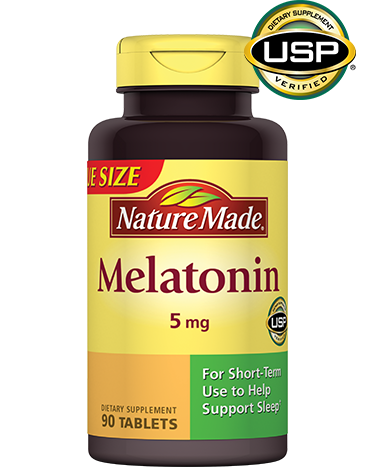 Melatonin and Ramelteon
Weak evidence for insomnia
Decreases sleep latency 7–10 minutes & increases total sleep time 8–10 minutes
Much better evidence for restoring circadian rhythms with shift work or jet lag (also for delirium)
Melatonin is probably a good alternative in the elderly considering its safety profile
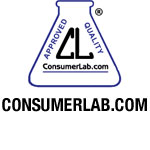 Liu J, et al. Int J Clin Pract 2012;66(9):867-73.
When Should We Use Antidepressants?
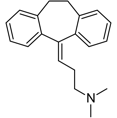 Options: doxepin, nortriptyline, mirtazapine, SSRIs
Mechanism: sedition via histamine receptor blockade initially, long-term improves mood disorder
Modest decreased sleep latency and increased total sleep
Goal is depression remission
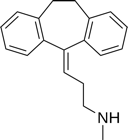 Buscemi N, et al. J Gen Intern Med 2007;22(9):1335-50.
Doxepin (Silenor)
FDA approved for insomnia at 3 and 6 mg daily dose

Slightly increases total sleep time and decreases sleep latency

Mechanism is unclear, but thought to block histamine; doesn’t show tachyphylaxis like other antidepressants

Also available as 10 mg generic, but not FDA approved
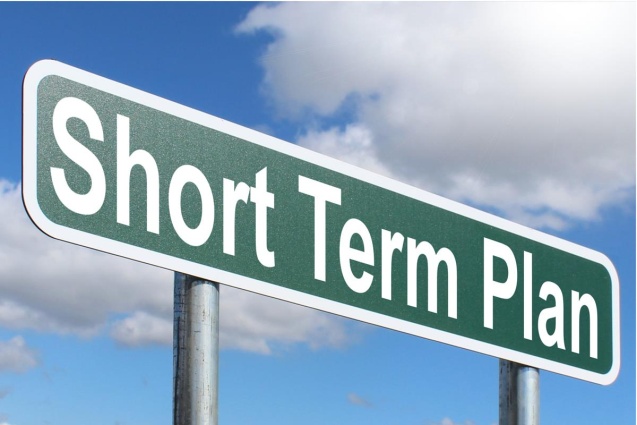 Antihistamines
Only for short term (< 2 weeks)

Examples: diphenhydramine, chlorpheniramine, doxylamine, hydroxyzine

May reduce time sleep latency

Adverse effects: hangover effect, impaired cognition, delirium, anticholinergic effects, tachyphylaxis
Suvorexant (Belsomra)
Orexin receptor antagonist (blocks wake promotion)

Give within 30 minutes of bedtime, without food, & with at least 7 hours planned prior to awakening

Bad drug-drug interactions CYP3A4
Avoid CNS depressants (e.g., opioids, 
cannabinoids, alcohol, zolpidem)
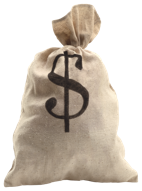 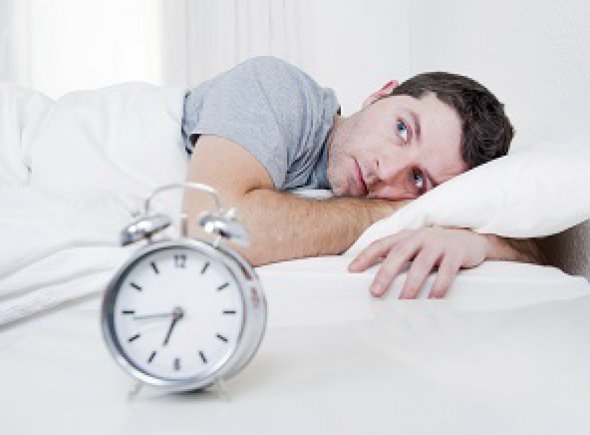 Suvorexant (Belsomra)
Contraindications: narcolepsy

Pre-cautions:
Behavior changes (e.g., amnesia, anxiety, hallucinations)
CNS depression
REM sleep changes (e.g., sleep paralysis, cataplexy)
Risky sleep activities (e.g., driving, cooking, eating, sex)
Depression
Abuse
Masters PA, et al. Ann Intern Med 2014;161(7):ITC1.
Benzodiazepines
Pros:
Reduce sleep latency by ~15 minutes
Increase total sleep time
Helps rhythmic movement disorders of sleep
Cons:
Decreased slow-wave & REM sleep, increased stage 2 sleep
Daytime somnolence, abuse, amnesia, poor coordination
Physical dependence (~15–40%)
Rebound insomnia & anxiety if stopping
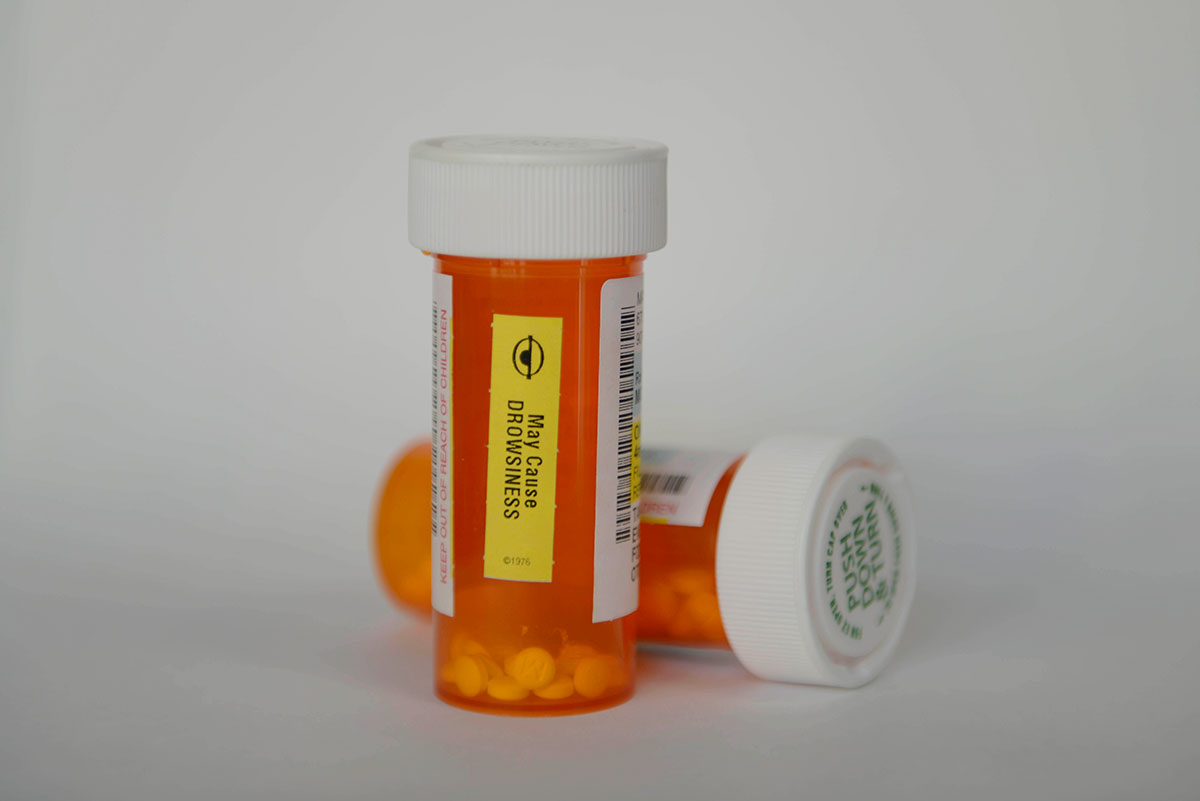 Buscemi N, et al. J Gen Intern Med 2007;22(9):1335-50.
Proctor A, et al. ISRN Pharmacology 2012; Article 914168: 1-14.
Case Vignettes on Different Patients
For each case identify:
Non-pharmacologic interventions
Medication alternatives
Case Vignette Debrief
Questions
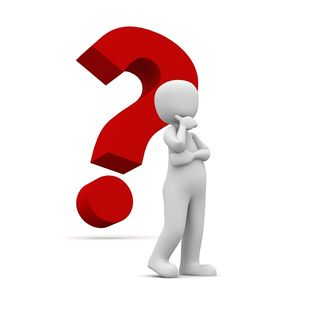 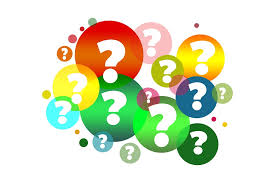 Contact info: Scott Bragg, PharmD
Medical University of South Carolina
braggsc@musc.edu
References
Asnis GM, Thomas M, Henderson MA. Pharmacotherapy Treatment Options For Insomnia: A Primer for Clinicians. Int J Mol Sci. 2016;17(50):1–11.
Benich JJ, Bragg SW, Freedy JR. Psychopharmacology in Primary Care Settings. Prim Care Clin Office Pract. 2016;43:327–340.
Khurshid, KA. Review of Changes in DSM-5 Sleep-Wake Disorders. Psychiatric Times. 2015;32(9):1-4.
Leger D, Partinen M, Hirshkowitz M, et al. Characteristics of Insomnia in a Primary Care Setting: EQUINOX Survey of 5293 Insomniacs for 10 Countries. Sleep Med. 2010;11(10):987–998.
Masters PA. In the Clinic. Insomnia. Ann Intern Med. 2014;161(7):ITC1–15.
Matheson E, Hainer BL. Insomnia: Pharmacologic Therapy. Am Fam Physician. 2017;96(1):29–35.
Schutte-Rodin S, Broch L, Buysse D, et al. Clinical Guideline for the Evaluation and Management of Chronic Insomnia in Adults. J Clin Sleep Med. 2008;(5):487–504.